«ҚОҒАМДЫҚ БАҚЫЛАУ ТУРАЛЫ» ЖӘНЕ
«ҚР КЕЙБІР ЗАҢНАМАЛЫҚ АКТІЛЕРІНЕ ҚОҒАМДЫҚ БАҚЫЛАУ МӘСЕЛЕЛЕРІ БОЙЫНША ӨЗГЕРІСТЕР МЕН ТОЛЫҚТЫРУЛАР ЕНГІЗУ ТУРАЛЫ» ЗАҢ ЖОБАЛАРЫ ТУРАЛЫ
Астана қ., 2023 жыл
[Speaker Notes: Insert picture/ Right Click/Send to back]
ҚОҒАМДЫҚ БАҚЫЛАУ
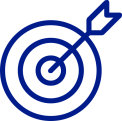 АЗАМАТТАРДЫҢ МЕМЛЕКЕТ ІСТЕРІН БАСҚАРУҒА ҚАТЫСУЫН ҚАМТАМАСЫЗ ЕТУ
МАҚСАТЫ
1
ҚОҒАМДЫҚ БАҚЫЛАУ ПРОЦЕСІНЕ ҚАЗАҚСТАН РЕСПУБЛИКАСЫНЫҢ АЗАМАТТАРЫН ТАРТУ ;
ҚЫЗМЕТТІҢ ТИІМДІЛІГІН АРТТЫРУ, ҚОҒАМДЫҚ БАҚЫЛАУ ОБЪЕКТІЛЕРІ ҚЫЗМЕТІНІҢ АШЫҚТЫҒЫН ҚАМТАМАСЫЗ ЕТУ;
2
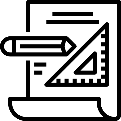 ШЕШІМ ҚАБЫЛДАУ КЕЗІНДЕ ҚОҒАМДЫҚ ПІКІРДІ ЕСЕПКЕ АЛУДЫ ҚАМТАМАСЫЗ ЕТУ;
3
МІНДЕТТЕРІ
АЗАМАТТАРДЫҢ ҚОҒАМДЫҚ БАҚЫЛАУ ОБЪЕКТІЛЕРІНІҢ ҚЫЗМЕТІНЕ ДЕГЕН СЕНІМ ДЕҢГЕЙІН АРТТЫРУ;
4
ҚОҒАМДЫҚ БАҚЫЛАУ СУБЪЕКТІЛЕРІ МЕН ОБЪЕКТІЛЕРІНІҢ ӨЗАРА ІС-ҚИМЫЛЫН ҚАМТАМАСЫЗ ЕТУ.
5
2
ҚОҒАМДЫҚ БАҚЫЛАУ
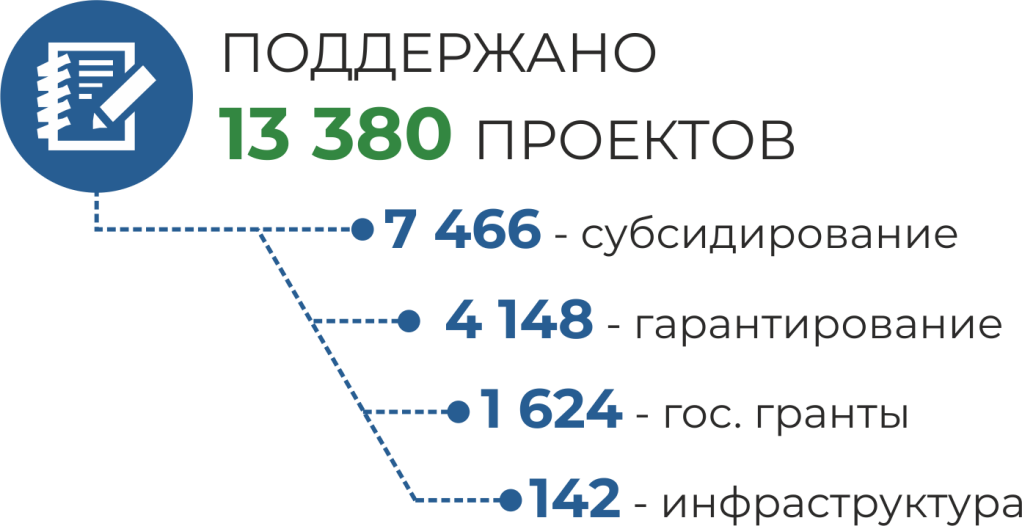 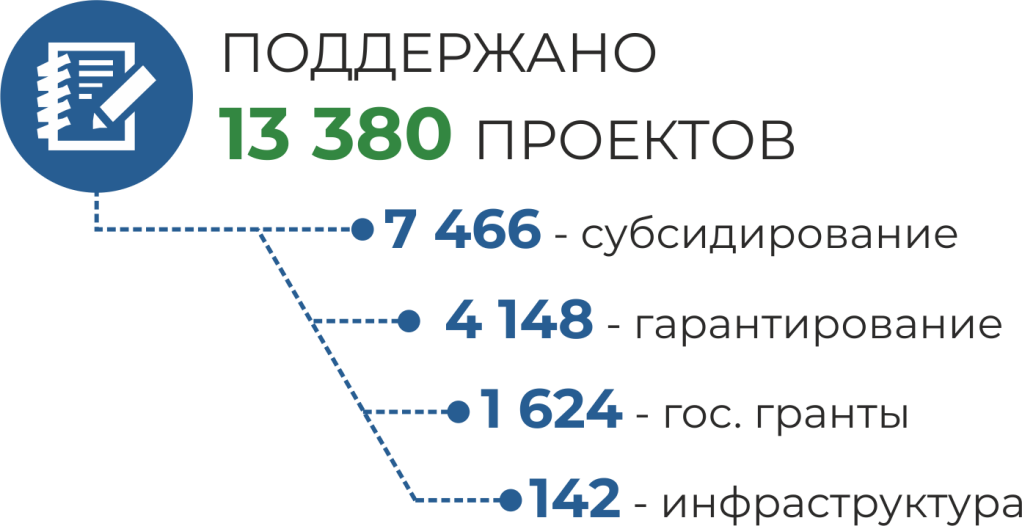 ҚОҒАМДЫҚ БАҚЫЛАУ ОБЪЕКТІЛЕРІ
ҚОҒАМДЫҚ БАҚЫЛАУ СУБЪЕКТІЛЕРІ
МЕКЕМЕ, АТҚАРУШЫ МЕМЛЕКЕТТІК БИЛІК ЖӘНЕ ЖЕРГІЛІКТІ МЕМЛЕКЕТТІК БАСҚАРУ ОРГАНЫ;

МЕМЛЕКЕТТІК ОРГАНДАР БОЛЫП ТАБЫЛМАЙТЫН МЕМЛЕКЕТТІК ОРГАНДАР;

КВАЗИМЕМЛЕКЕТТІК СЕКТОР СУБЪЕКТІЛЕРІ;

ҚЫЗМЕТІ ҚОҒАМДЫҚ МҮДДЕЛЕРМЕН БАЙЛАНЫСТЫ ОРТАЛЫҚ ЖӘНЕ ЖЕРГІЛІКТІ АТҚАРУШЫ ОРГАНДАРДЫҢ ФУНКЦИЯЛАРЫН ОРЫНДАУШЫЛАР БОЛЫП ТАБЫЛАТЫН ҰЙЫМДАР;

БАСҚА НЫСАНДАР.
ҚАЗАҚСТАН РЕСПУБЛИКАСЫНЫҢ 
АЗАМАТТАРЫ
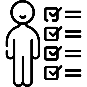 КОММЕРЦИЯЛЫҚ ЕМЕС ҰЙЫМДАР
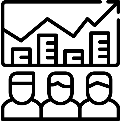 *Діни бірлестіктерді қоспағанда, Қазақстан Республикасында тіркелген
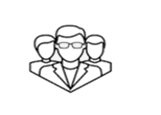 БАСҚА НЫСАНДАР
*қоғамдық бақылауды жүзеге асыру құқығы немесе өкілеттіктері берілген
3
ҚОҒАМДЫҚ БАҚЫЛАУ НЫСАНДАРЫ
ҚОҒАМДЫҚ МОНИТОРИНГ
Бұл шектеусіз адамдар тобының құқықтары мен заңды мүдделерін қозғайтын қоғамдық бақылау объектісінің қызмет барысын бақылау
ҚОҒАМДЫҚ САРАПТАМА
Актілерді талдау мен қоғамдық бағалау және ҚБ объектілерін шешу мақсатында жүзеге асырылады
ҚОҒАМДЫҚ ТАЛҚЫЛАУ
ҚБ объектілерінің актілері мен шешімдерін жария қарауды ұйымдастыру мақсатында өткізіледі
Қазақстан Республикасының заңнамасында белгіленген 
ӨЗГЕ ДЕ НЫСАНДАР
4
ҚОҒАМДЫҚ БАҚЫЛАУ ҰСЫНЫМДАРЫ
(қорытынды құжат)
1
ҚОРЫТЫНДЫЛАР БОЙЫНША ҰСЫНЫМДАР СУБЪЕКТІНІҢ ҚАРАУЫ ҮШІН МІНДЕТТІ
ҰСЫНЫСТАРҒА КЕЛЕСІ АҚПАРАТТАР ҚОСА БЕРІЛЕДІ:
- ОРНЫ МЕН УАҚЫТЫ;
- МІНДЕТТЕРІ;
- СУБЪЕКТІЛЕРІ;
- НЫСАНДАРЫ;
- ФАКТІЛЕРІ МЕН ЖАҒДАЙЛАРЫ;
- ҰСЫНЫСТАРЫ МЕН ҚОРЫТЫНДЫДАРЫ
- ӨЗГЕ ДЕ ҚҰЖАТТАР ТУРАЛЫ
2
10 ЖҰМЫС КҮНІ ІШІНДЕ 
ОБЪЕКТІЛЕР 
ҰСЫНЫСТАРДЫ ҚАРАСТЫРАДЫ
3
ДӘЛЕЛДІ ЖАУАП 
СУБЪЕКТІГЕ ЖІБЕРІЛЕДІ
3
СУБЪЕКТІНІҢ ҰСЫНЫМЫН ҚАРАУ 
ЖӨНІНДЕГІ ХАБАРЛАМА
ЖҰМЫС КҮНІНЕН КЕШІКТІРІЛМЕЙДІ
5
ҚОҒАМДЫҚ БАҚЫЛАУ МӘСЕЛЕЛЕРІ ЖӨНІНДЕГІ ІЛЕСПЕ ЗАҢ ЖОБАСЫ ЖЕКЕЛЕГЕН ЗАҢНАМАЛЫҚ АКТІЛЕРДІҢ НОРМАЛАРЫН СӘЙКЕСТЕНДІРУГЕ БАҒЫТТАЛҒАН:
ҚАЗАҚСТАН РЕСПУБЛИКАСЫНЫҢ 2020 ЖЫЛҒЫ 29 МАУСЫМДАҒЫ ӘКІМШІЛІК РӘСІМДІК-ПРОЦЕСТІК КОДЕКСІ;
1
2
ҚАЗАҚСТАН РЕСПУБЛИКАСЫНЫҢ СУ КОДЕКСІ;
ҚАЗАҚСТАН РЕСПУБЛИКАСЫНЫҢ ЭКОЛОГИЯЛЫҚ КОДЕКСІ;
3
ҚР «ЖАНУАРЛАР ДҮНИЕСІН ҚОРҒАУ, ӨСІМІН МОЛАЙТУ ЖӘНЕ ПАЙДАЛАНУ ТУРАЛЫ» ЗАҢЫ;
4
5
ҚР «ҚР ЖЕРГІЛІКТІ МЕМЛЕКЕТТІК БАСҚАРУ ЖӘНЕ ӨЗІН-ӨЗІ БАСҚАРУ ТУРАЛЫ» ЗАҢЫ;
6
ҚР «ҚОҒАМДЫҚ КЕҢЕСТЕР ТУРАЛЫ» ЗАҢЫ;
7
ҚР «АҚПАРАТҚА ҚОЛ ЖЕТКІЗУ ТУРАЛЫ» ЗАҢЫ;
8
ҚР «ҰЛТТЫҚ ӘЛ-АУҚАТ ҚОРЫ ТУРАЛЫ» ЗАҢЫ.
6
ОНЛАЙН ПЕТИЦИЯ
1
ПЕТИЦИЯ - МЕМЛЕКЕТТІК ОРГАНҒА, ЖЕРГIЛIКТI ӨКIЛДI ЖӘНЕ АТҚАРУШЫ ОРГАНҒА ЭЛЕКТРОНДЫҚ НЫСАНДА ЖІБЕРІЛГЕН ЖӘНЕ ОСЫ КОДЕКСТІҢ 12-1-ТАРАУЫНДА БЕЛГІЛЕНГЕН ТӘРТІППЕН ҚАРАЛАТЫН ҰЖЫМДЫҚ ХАБАР, ҮН ҚОСУ НЕМЕСЕ ҰСЫНЫС;
2
ПЕТИЦИЯНЫ ҚАЗАҚСТАН РЕСПУБЛИКАСЫНЫҢ АЗАМАТТАРЫ АРНАЙЫ ИНТЕРНЕТ-ПОРТАЛ АРҚЫЛЫ БЕРЕ АЛАДЫ.
ПЕТИЦИЯНЫ БЕРУ ТӘРТІБІ
1-КЕЗЕҢ
ПЕТИЦИЯ МӘТІНІН ҚАЛЫПТАСТЫРУ
АҚДМ АНЫҚТАЙТЫН ИНТЕРНЕТ-РЕСУРС АРҚЫЛЫ ҚР АЗАМАТЫМЕН (МОДЕРАЦИЯНЫ АҚДМ ЖҮЗЕГЕ АСЫРАДЫ).
- СҰРАҚТАР КӨТЕРМЕУ:
2-КЕЗЕҢ
ҚР-НЫҢ ӘКІМШІЛІК-АУМАҚТЫҚ ҚҰРЫЛЫСЫ МЕН ШЕКАРАСЫ;

2) СОТ ТӨРЕЛІГІ;

3) ҚОРҒАНЫС, ҰЛТТЫҚ ҚАУІПСІЗДІК ЖӘНЕ ҚОҒАМДЫҚ ТӘРТІПТІ САҚТАУ;

4) РАҚЫМШЫЛЫҚ, КЕШІРІМ ЖАСАУ ЖӘНЕ Т.Б..
ПЕТИЦИЯ ШАРТТАРҒА СӘЙКЕС БОЛУЫ ТИІС
- ПЕТИЦИЯ НЫСАНАСЫНЫҢ СИПАТТАМАСЫ,   
  ДӘЛЕЛДЕР МЕН ҰСЫНЫСТАР;
- ҰҚСАС ПЕТИЦИЯНЫҢ БОЛМАУЫ;
- ТАӘ, ЖСН, ТҰРҒЫЛЫҚТЫ ЖЕРІ, ЭЦҚ КӨРСЕТУ;
- 150 АДАМНАН КЕМ ЕМЕС ҚОСЫЛУ.
3-КЕЗЕҢ
ПЕТИЦИЯҒА ҚОСЫЛУ
ШЕКТІ МӘНІ ӘРПК-ТЕ ЖАЗЫЛАТЫН БОЛАДЫ
7
ПЕТИЦИЯҒА ҚОСЫЛУ ЖӘНЕ ҚОҒАМДЫҚ ТАЛҚЫЛАУ ТӘРТІБІ
ПЕТИЦИЯҒА ҚОСЫЛУ
АЗАМАТТАР ӨЗ КӨЗҚАРАСЫН ИНТЕРНЕТ-РЕСУРСТА ПІКІР ҚАЛДЫРУ АРҚЫЛЫ БІЛДІРЕ АЛАДЫ
ҚР АЗАМАТТАРЫ  ЭЦҚ  АРҚЫЛЫ КУӘЛАНДЫРА ОТЫРЫП
6 АЙ ІШІНДЕ
ШЕКТІ МӘНГЕ ҚОЛ ЖЕТКІЗБЕГЕН ПЕТИЦИЯ АРЫЗ ИЕСІНЕ АЛТЫ АЙ ӨТКЕН СОҢ ҚАЙТАРЫЛАДЫ, мұндай петицияны мемлекет пен азаматтық қоғамның өзара іс-қимылы саласындағы уәкілетті орган құзыреті бойынша тиісті мемлекеттік органға, жергiлiктi өкiлдi және атқарушы органға жібереді және осы Кодексте белгіленген тәртіппен жеке хабарлама, үн қосу немесе ұсыныс ретінде қаралады
КӨРСЕТІЛГЕН ШЕКТІ МӘНГЕ ҚОЛ ЖЕТКІЗІЛГЕН ПЕТИЦИЯ МЕМЛЕКЕТТІК ОРГАННЫҢ ҚАРАУЫНА ЖІБЕРІЛЕДІ
8
ШЕКТІ МӘНДЕР
9
ПЕТИЦИЯНЫ ҚАРАУ ТӘРТІБІ МЕН МЕРЗІМІ
ПЕТИЦИЯНЫ ҚАРАУ КЕЗІНДЕ МЕМЛЕКЕТТІК ОРГАН:
1
СОЛ ЖЕРГЕ БАРУДЫ ЖҮЗЕГЕ АСЫРАДЫ;
2
ШЕШІМ ЖОБАСЫН ЖАРИЯ ТАЛҚЫЛАУДЫ ЖҮРГІЗЕДІ;
3
ЖЕКЕ КОМИССИЯ НЕМЕСЕ ЖҰМЫС ТОБЫН ҚҰРАДЫ;
4
ПЕТИЦИЯҒА КЕЛІП ТҮСКЕН ПІКІРЛЕРДІ ТАЛДАЙДЫ;
5
ШЕТЕЛДІК ТӘЖІРИБЕНІ ЗЕРДЕЛЕЙДІ.
МЕМЛЕКЕТТІК ОРГАННЫҢ БІРІНШІ БАСШЫСЫНЫҢ ШЕШІМІМІЕН МАҢЫЗЫ БАР НАҚТЫ МӘН-ЖАЙЛАРДЫ АНЫҚТАУ ҚАЖЕТТІГІНЕ ОРАЙ 20 КҮНІНЕН АСПАЙТЫН МЕРЗІМГЕ ҰЗАРТЫЛУЫ МҮМКІН.
ПЕТИЦИЯНЫ ҚАРАУ МЕРЗІМІ 60 ЖҰМЫС КҮННЕН АСПАЙДЫ
10
ПЕТИЦИЯНЫ ҚАРАУ НӘТИЖЕЛЕРІ БОЙЫНША ШЕШІМДЕРДІҢ ТҮРЛЕРІ
ПЕТИЦИЯНЫ ТОЛЫҚ НЕМЕСЕ 
ІШІНАРА ҚАНАҒАТТАНДЫРУ 
ТУРАЛЫ
1
ПЕТИЦИЯНЫ ҚАРАУ НӘТИЖЕЛЕРІ БОЙЫНША МЕМЛЕКЕТТІК ОРГАННЫҢ БІРІНШІ БАСШЫСЫ
ПЕТИЦИЯНЫ 
ҚАНАҒАТТАНДЫРУДАН 
БАС ТАРТУ ТУРАЛЫ
КЕЛЕСІ ШЕШІМДЕРДІҢ 
БІРЕУІН ҚАБЫЛДАЙДЫ:
2
ШЕШІМ МЕМЛЕКЕТ ПЕН АЗАМАТТЫҚ ҚОҒАМНЫҢ ӨЗАРА ІС-ҚИМЫЛЫ САЛАСЫНДАҒЫ УӘКІЛЕТТІ ОРГАН БЕКІТЕТІН НЫСАН БОЙЫНША ҚАБЫЛДАНАДЫ
11
«Қоғамдық кеңестер туралы» Заңы
«Ақпаратқа қол жеткізу туралы» Заңы
АҚПАРАТ САЛАСЫНДАҒЫ УӘКІЛЕТТІ ОРГАННЫҢ ӘЗІРЛЕУ ЖӘНЕ БЕКІТУ БОЙЫНША ӨКІЛЕТТІКТЕРІН КЕҢЕЙТУ:
Қоғамдық кеңестердің бюджеттік бағдарламалардың, мемлекеттік органдардың жобаларын қарау және орындалуы, мемлекеттік жоспарлау жүйесінің құжаттарын іске асыру жобалары мен нәтижелері бөлігінде өкілеттіктерін кеңейту;

Қоғамдық кеңесті іріктеу жөніндегі Жұмыс тобының мүшелеріне қойылатын талаптарды нақтылау;

Қоғамдық кеңес қызметінің ашықтығын және оны қалыптастыру рәсімдерін регламенттеу.
АҚПАРАТ ИЕЛЕНУШІЛЕРДІҢ ОТЫРЫСТАРЫНА ҚОЛ ЖЕТКІЗУ ҚАҒИДАЛАРЫ
АҚПАРАТ ИЕЛЕНУШІЛЕРДІҢ АШЫҚТЫҚ СТАНДАРТЫ
12
Назарларыңызға рахмет!
13